Opposition to Bismarck 25.3
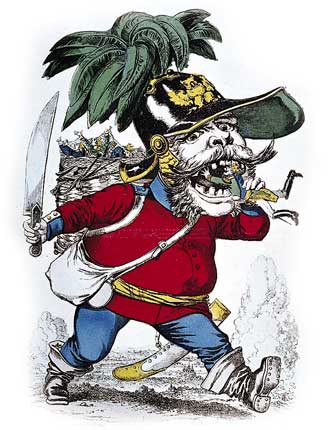 Unrest in Austria:Coping with Nationalistic Movements
Chapter 25.5
The Decline of the Austrian Empire
Status of Austria very poor:
Lost HRE
Italy
Revolts broke out
Hungary
“The Last Straw” 
Lost 7 Weeks’ War
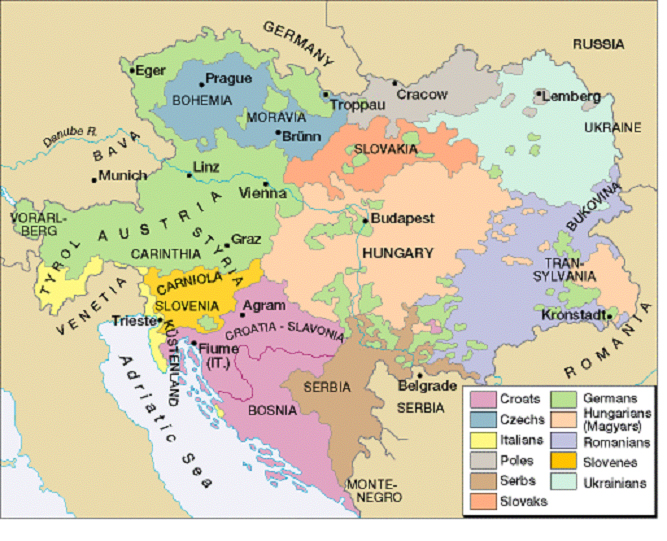 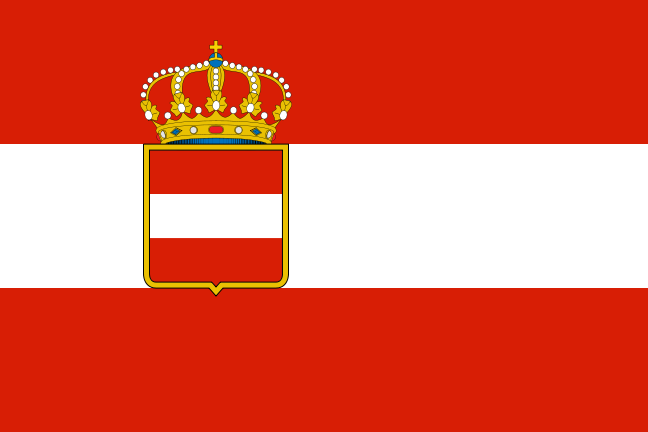 The Dual Monarchy
To save the empire, Austria gave in to Hungarian demands and created a Dual Monarchy (aka Austria-Hungary)
Led by Francis Joseph I
Austria-Hungary’s New Focus
Wanted to control the Balkans
Not an easy task:
Needed to take away from Ottomans
Balkan people wanted independence
European countries also wanted to control Balkans (GB and Russia)
Dividing the Balkans
1875 Balkan revolts ended w/ Ottoman defeat
Treaty of San Stefano
Romania, Serbia, Montenegro, independence.
Self-Rule to Bulgaria ( which Russia then occupied for years.
At the Congress of Berlin:
GB , Russia, Ottomans given some terr.
A&H governed Bosnia and Herzegovina 
Later A&H took B&H o/
Result:
Ottoman Empire weak
Balkan states resent A&H
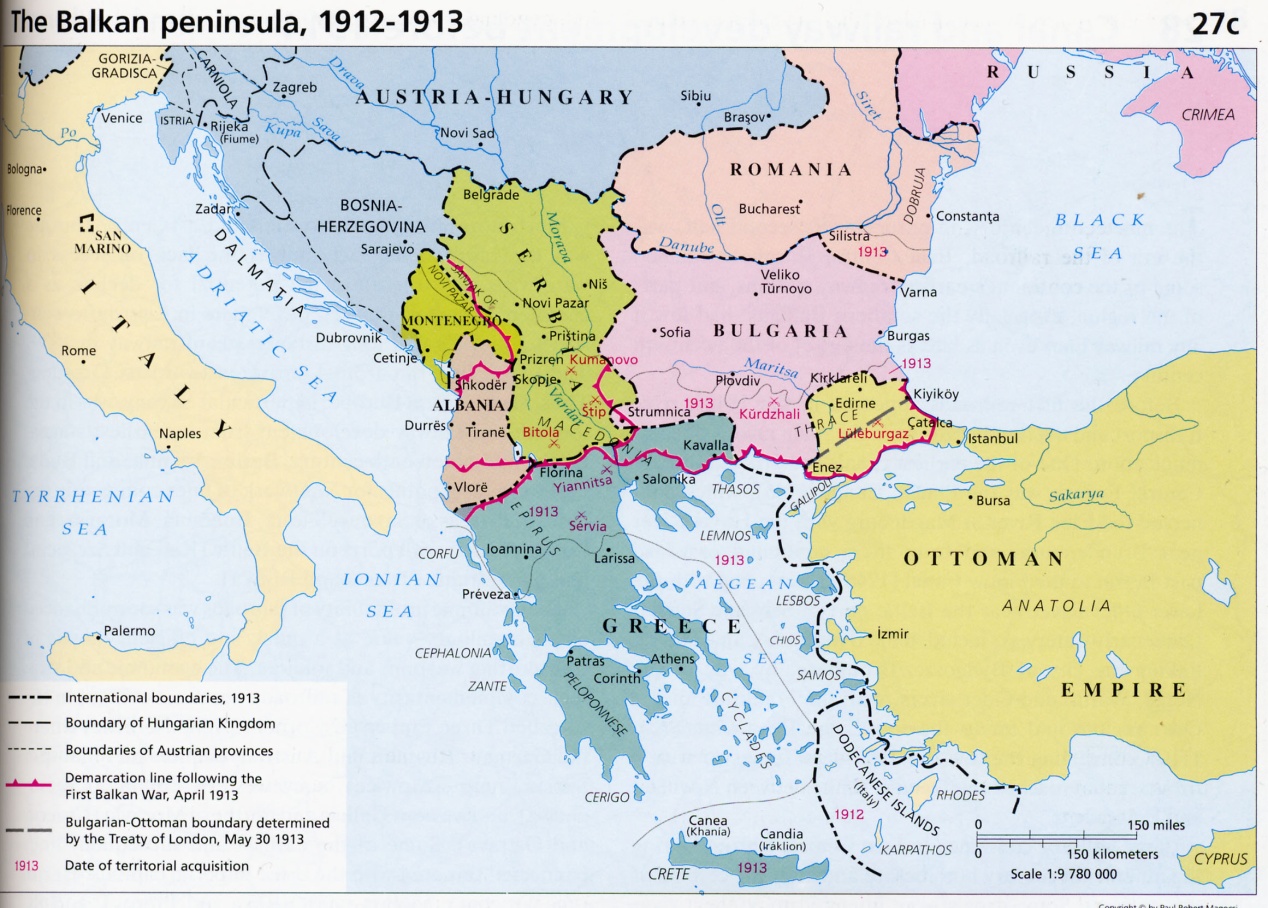 Dividing the Balkans
At the Congress of Berlin:
GB , Russia, Ottomans given some terr.
A&H governed Bosnia and Herzegovina 
Later A&H took B&H o/